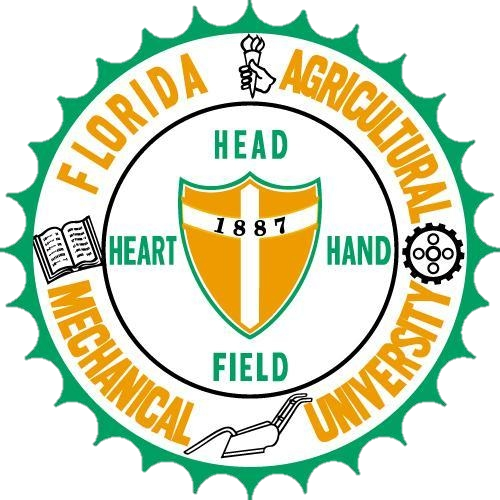 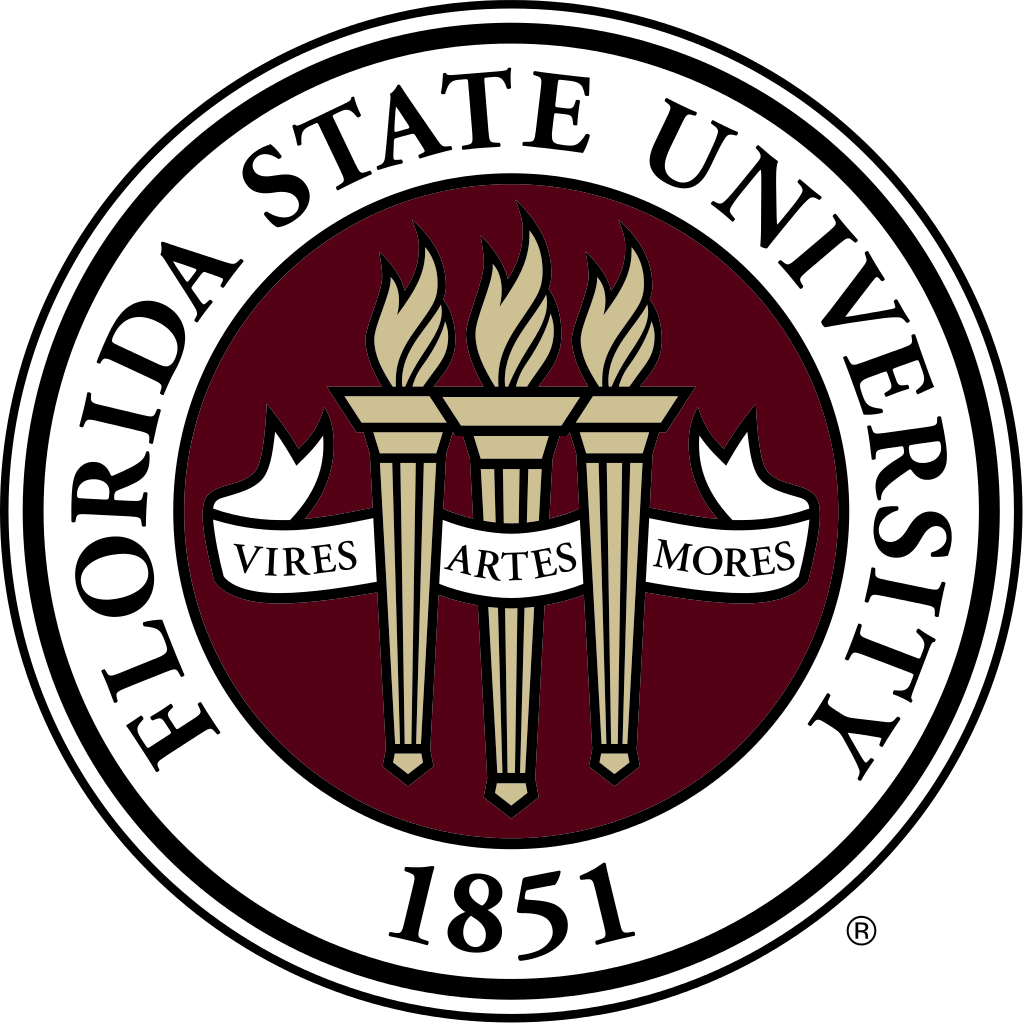 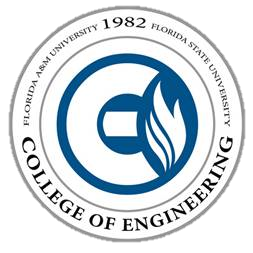 Educational Kit for Alkaline Membrane Fuel Cell (AMFC)
Team
------------------------------
Nicole Alvarez
Bryan Anderson
Collin Heiser 
Mustafa Nek 
James Richardson
Advisor: Juan Ordonez
Sponsor: FSU
Group 10
Why use Fuel Cells?
Bi-Product of use is water

Completely sustainable, assuming a clean source of hydrogen acquisition

Fuel cells accomplish the same result without the environmental issues
Why Alkaline Membrane?
Alkaline Membrane Fuel Cells are the most electrically efficient  fuel cell technology
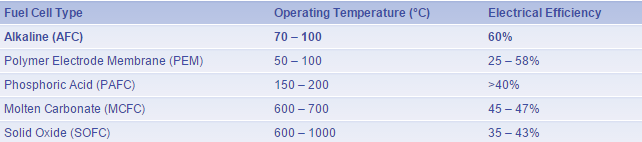 Table 1. Fuel Cell Comparisons
Group 10														   Bryan Anderson
Slide 2 of 13												   Educational Kit of AMFC
Changes from Fall 2014
Fall 2014
Spring 2015
Communication
Brazil  America
Design
Case Design
Profitability/Marketing
Communication
America
Design
Functioning Fuel Cell
Testing FC with kit components
Cost Benefits
Group 10															Mustafa Nek
Slide 3 of 12												   Educational Kit of AMFC
Goal Statement / Objectives
“Deliver a fully functional alkaline membrane fuel cell in a portable case to Florida State University by the end of the spring 2015 semester.”
Develop a functioning fuel cell educational kit
Gather/build components for cell
Test/experiments with built fuel cell
Develop a working fuel cell for AME open house
Obtain necessary materials for kit
Create safety & operations manual for educational kit
Group 10													              	Mustafa Nek
Slide 6 of 12												   Educational Kit of AMFC
Part List and Budget Breakdown
Group 10														   Bryan Anderson
Slide 4 of 12												   Educational Kit of AMFC
Testing Results
6 hour long test with data recorded every 30 minutes
Run with an approximate 40% KOH electrolyte concentration
Relatively pure H2 and O2 fueled the reaction
The power generation was measured using digital multimeters
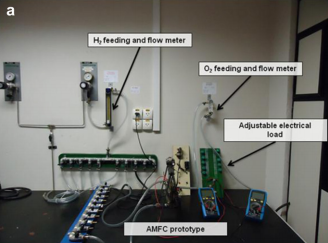 Figure #. Sample polarization curves taken from results obtained after 6 hour AMFC test
Figure #. Experimental setup and testing environment in the UFPR LaCelc Lab where the AMFC was tested
Group 10														James Richardson 
Slide 4 of 12												   Educational Kit of AMFC
Future Considerations
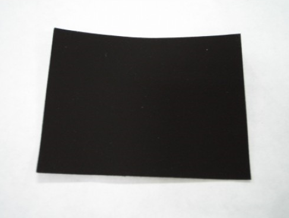 Testing the durability of the platinum electrodes

Formation of possible kit demonstrations 

Continuing Collaboration between UFPR-FSU
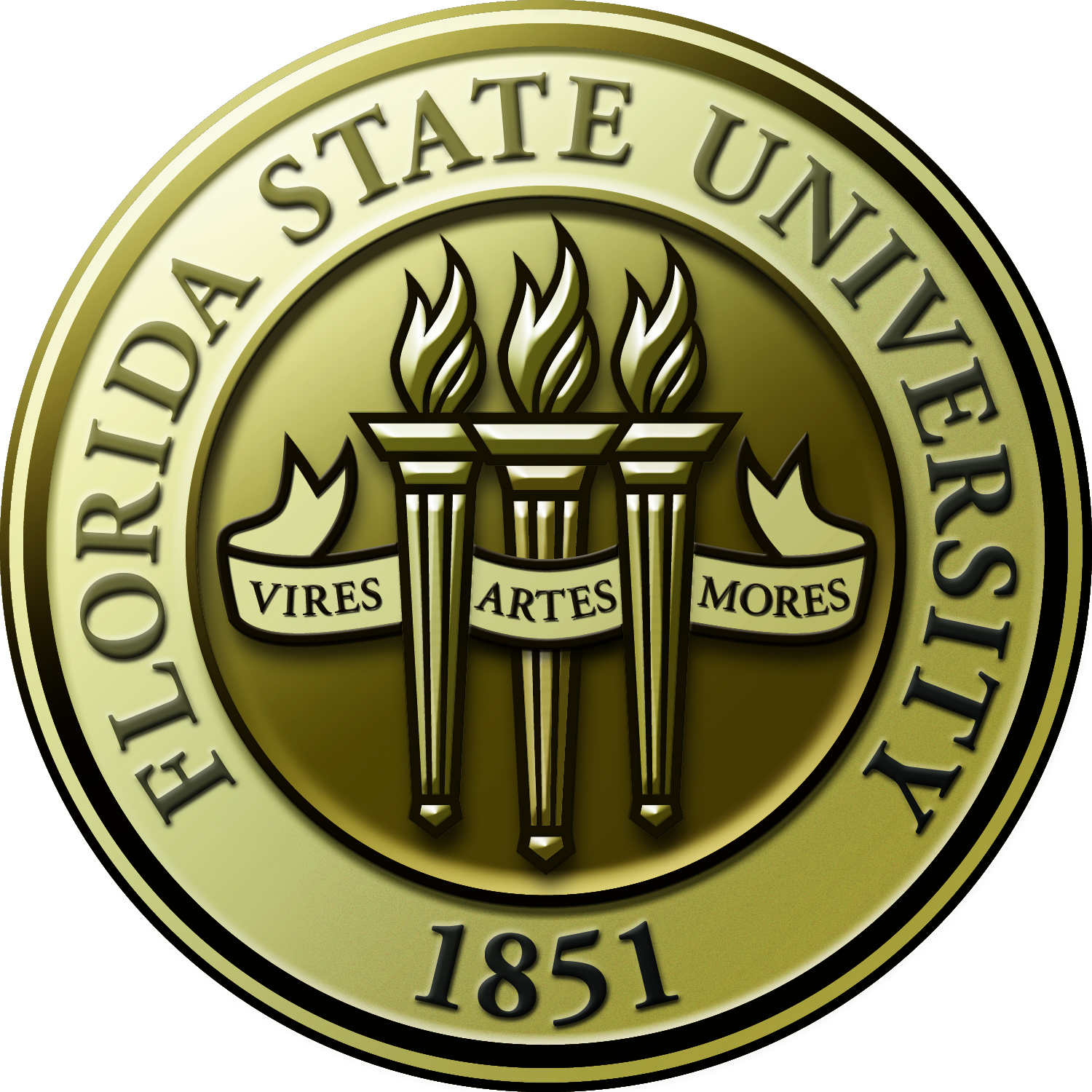 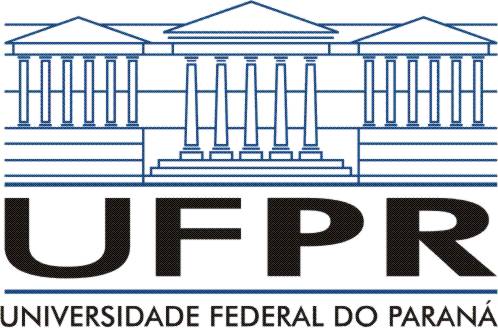 Figure #. A platinum electrode similar to what is being used in the AMFC kit.
Group 10														James Richardson 
Slide 4 of 12												   Educational Kit of AMFC
Gantt Chart
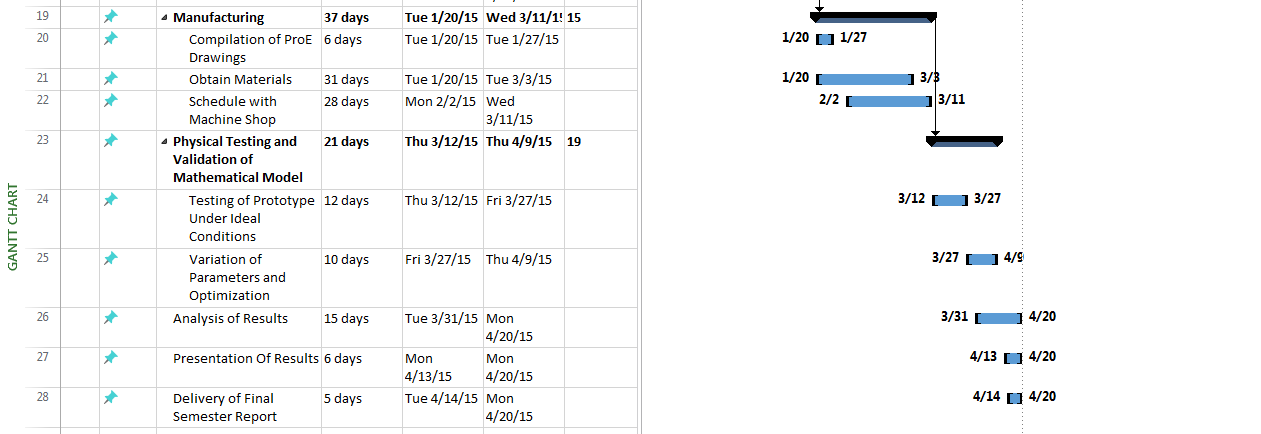 Group 10														   Bryan Anderson
Slide 2 of 13												   Educational Kit of AMFC
References
Vargas, J.V C., and J. C. Ordonez. "Alkaline Membrane Fuel Cell (AMFC) Modeling and Experimental Validation." Journal of Power Sources (2012): 1-15.Www.elsevier.com/locate/jpowsour. Elsevier, 11 Apr. 2012. Web. 15 Sept. 2014.

Ordonez, Juan, and Jose Vargas. Design and Development of an Alkaline Membrane Fuel Cell (AMFC) Educational Kit for High School and College Level Laboratory Demonstration. Tallahassee: Florida State Univeristy, n.d. PDF.
Group 10														
Slide 11 of 12										           Educational Kit of AMFC
Questions
Group 10														
Slide 12 of 12										           Educational Kit of AMFC